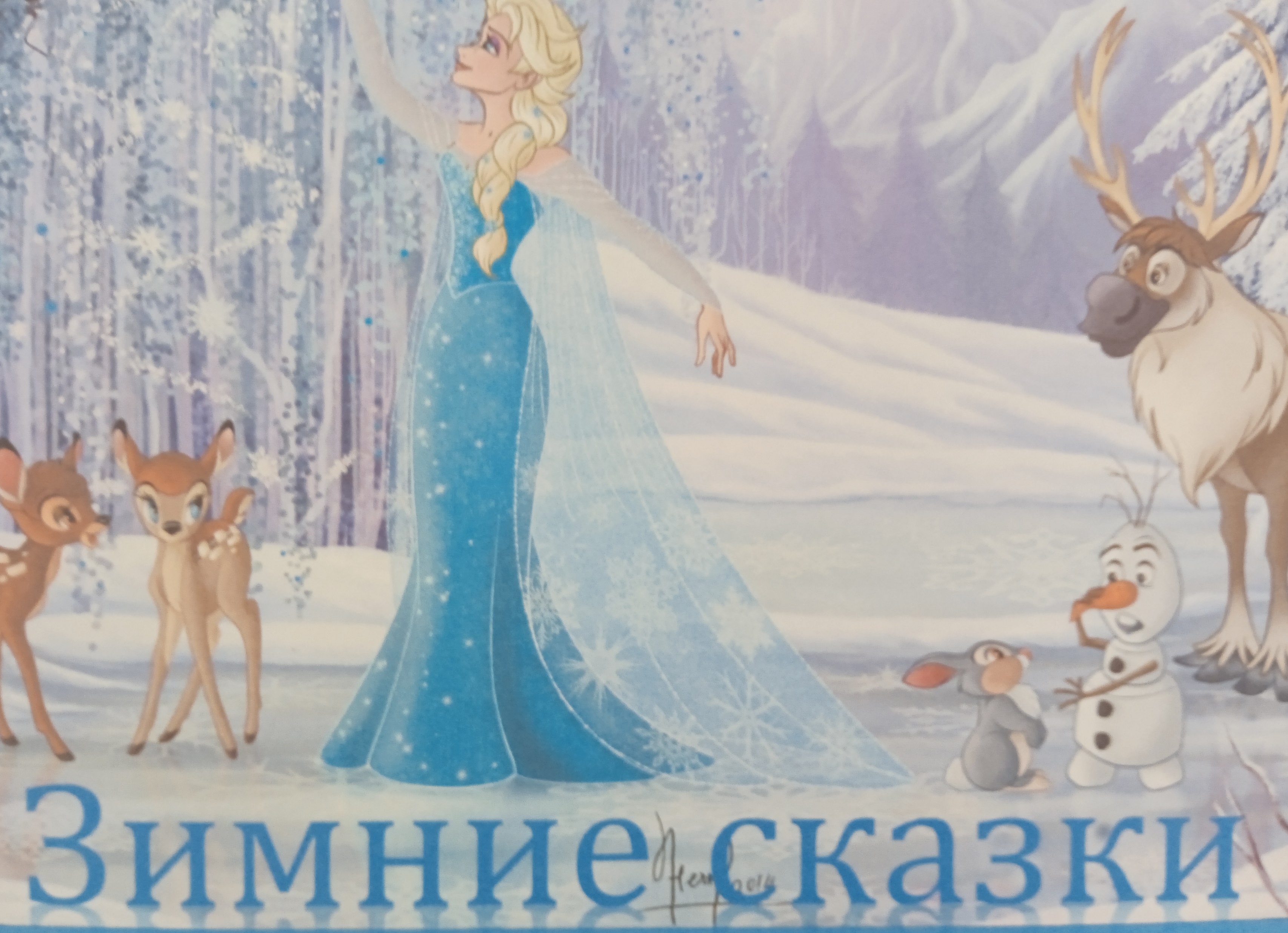 Дети слушают сказку.
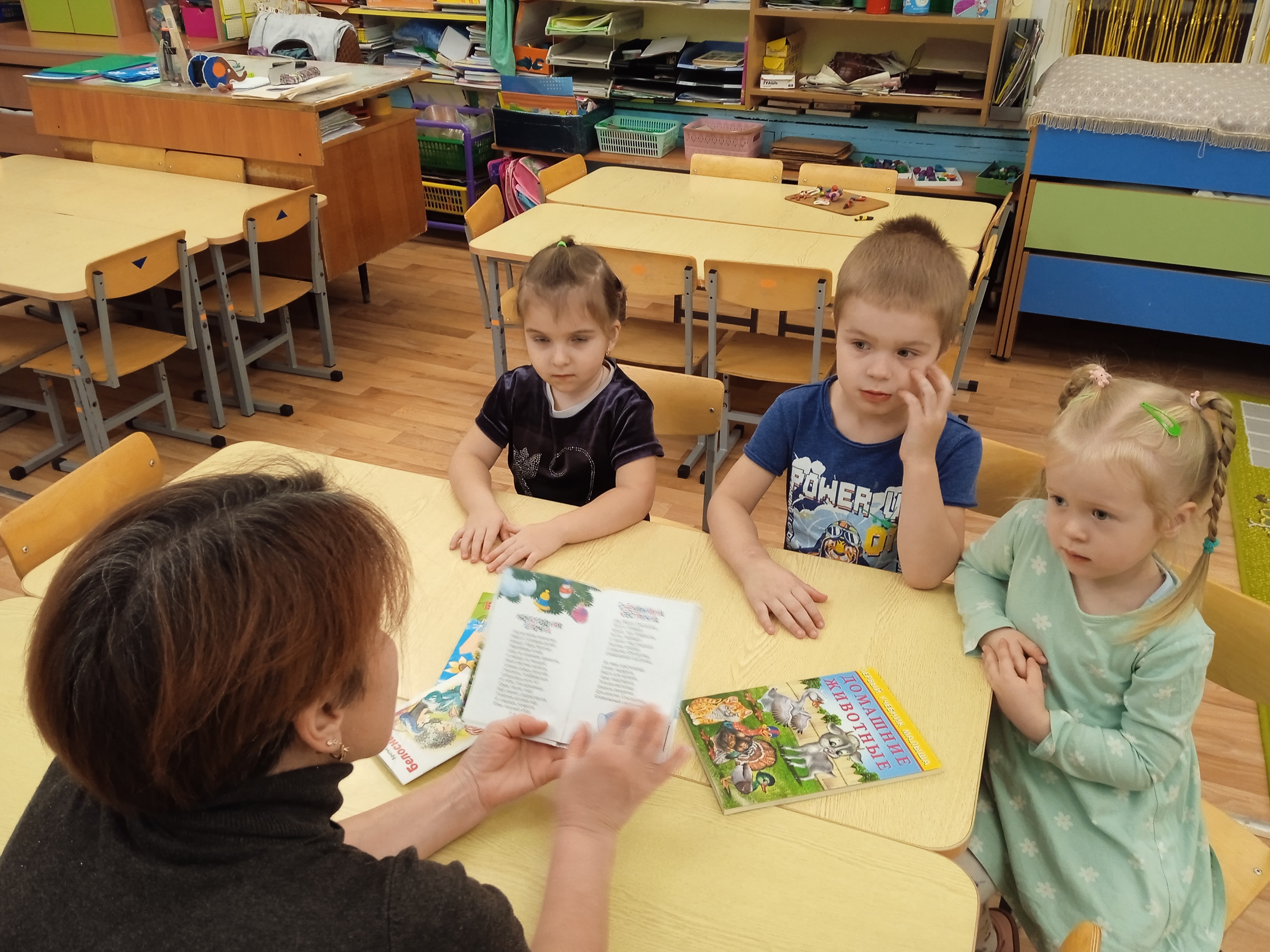 Дети рассматривают иллюстрации к сказкам.
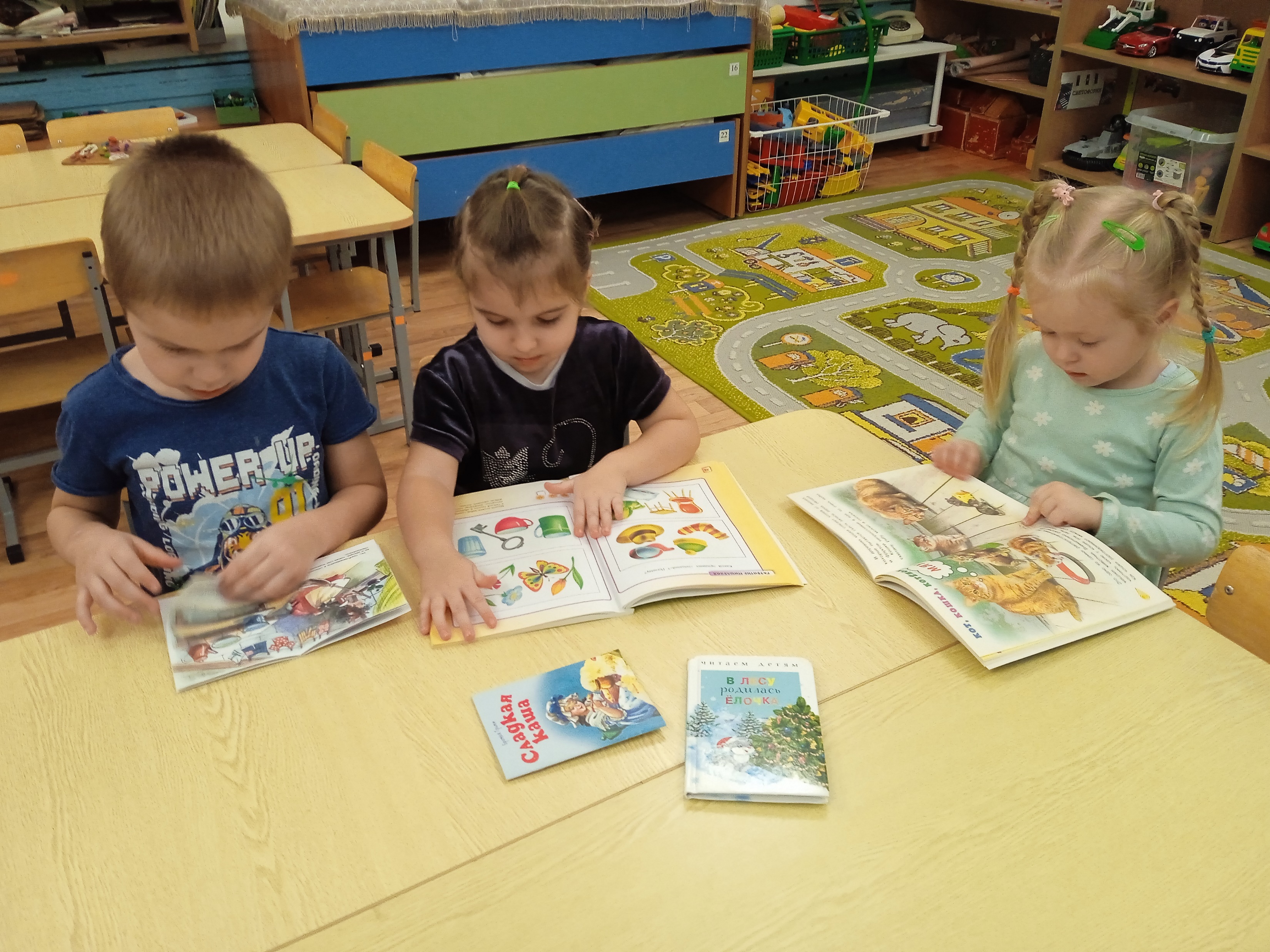 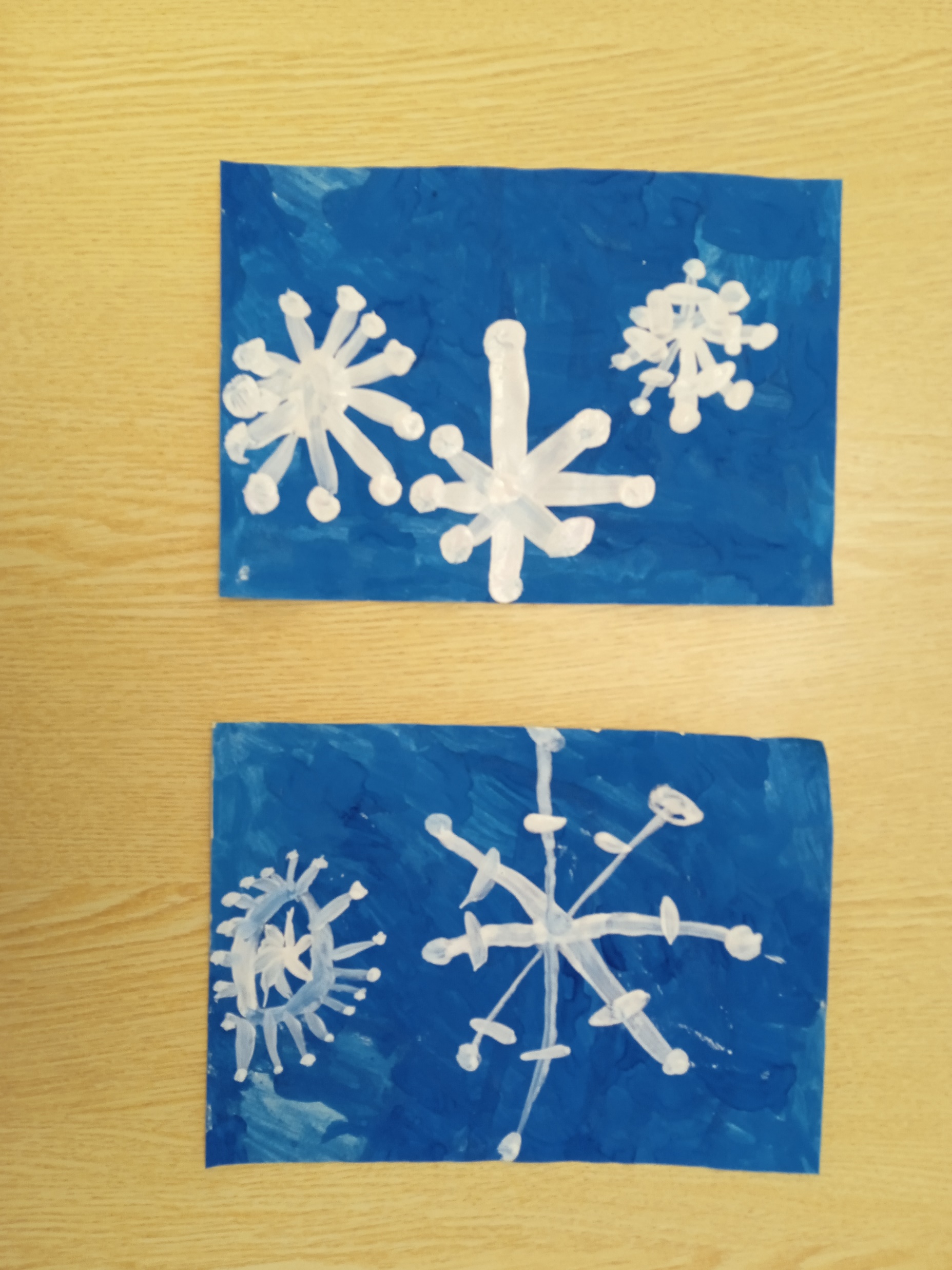 Рисунки детей к сказке «Морозко»
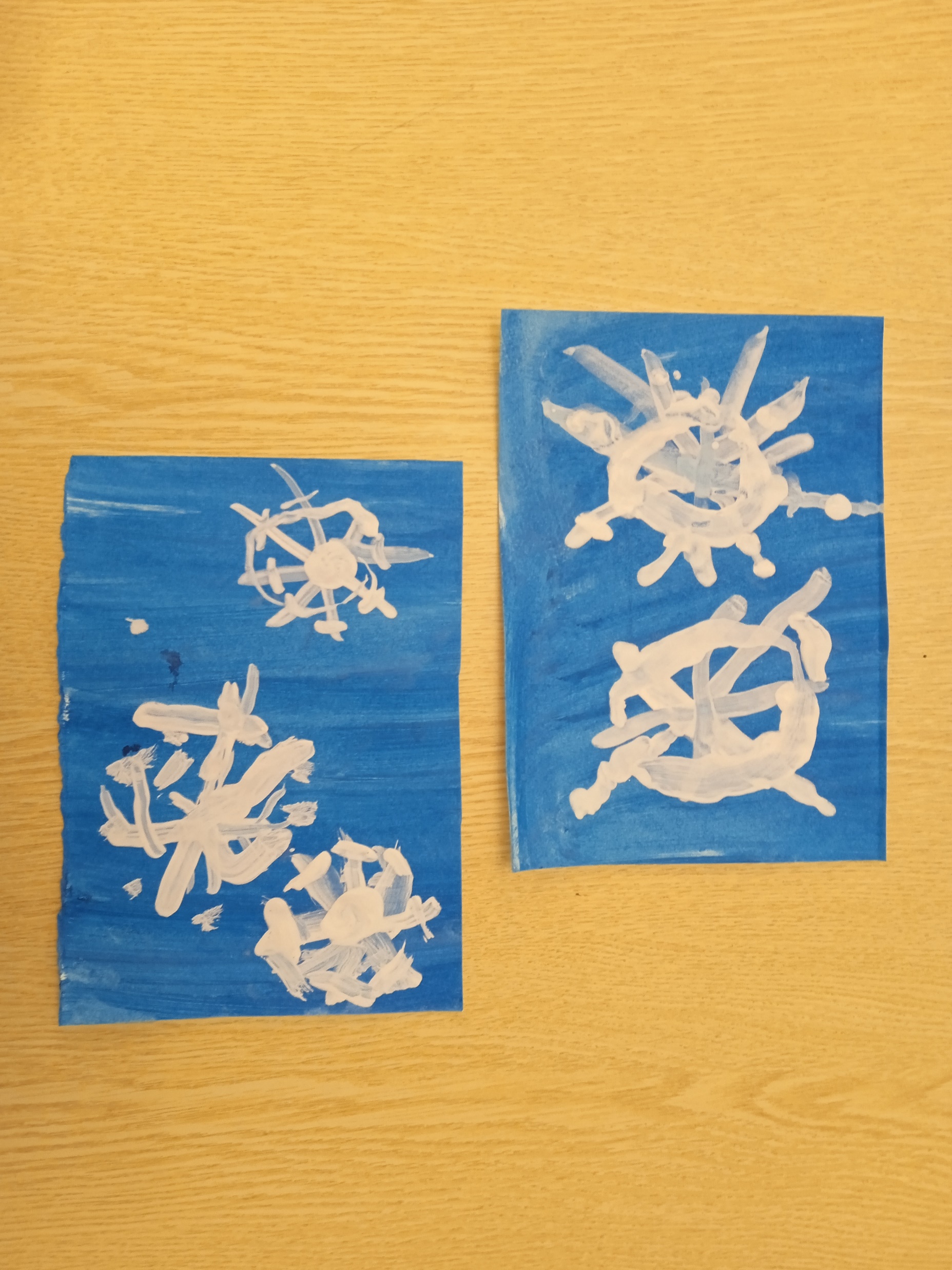 «Узоры на окне»
Рисунки детей к сказке «Мороз Иванович»
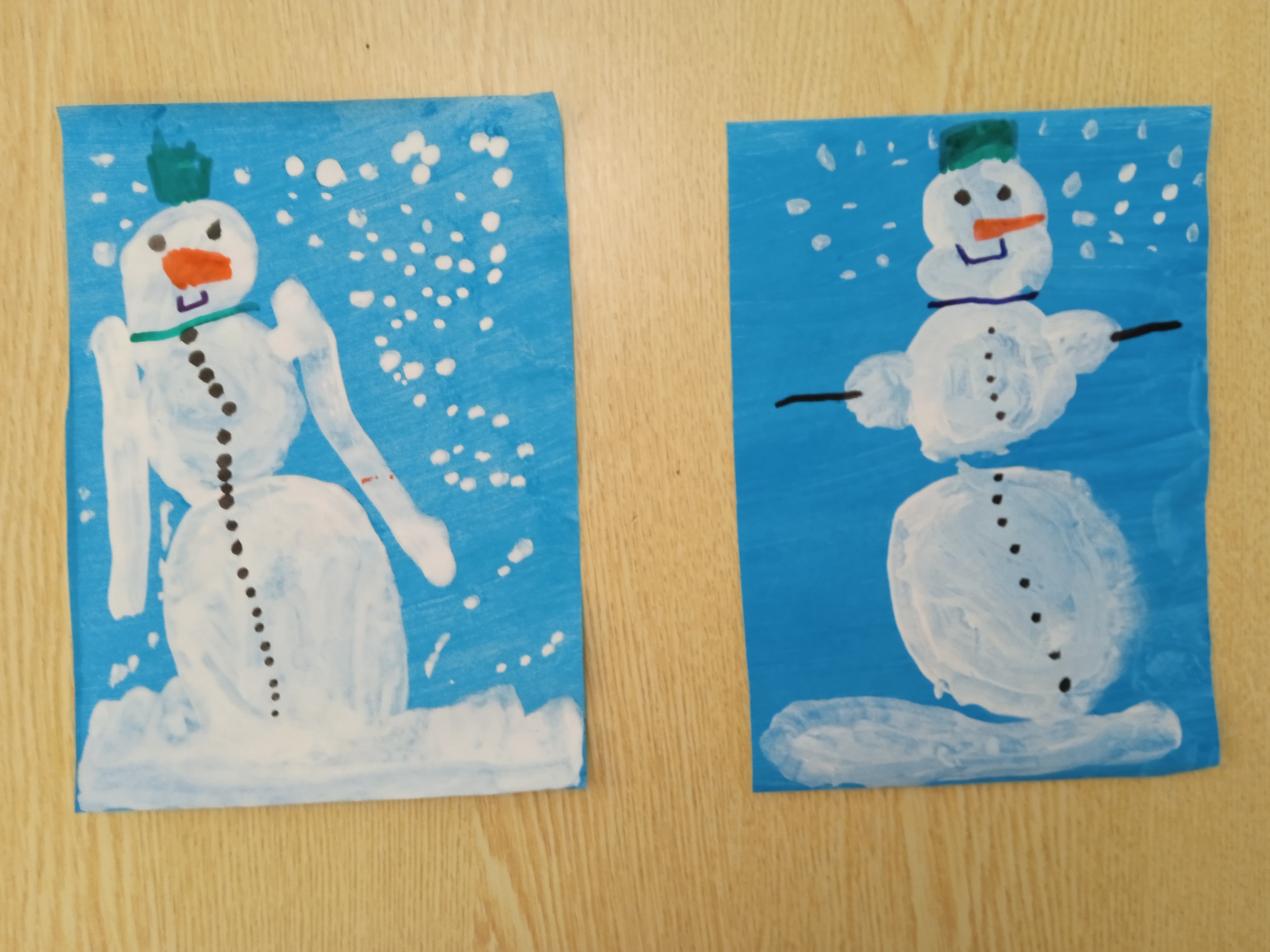 Рисунки детей к сказке «Девочка Снегурочка»
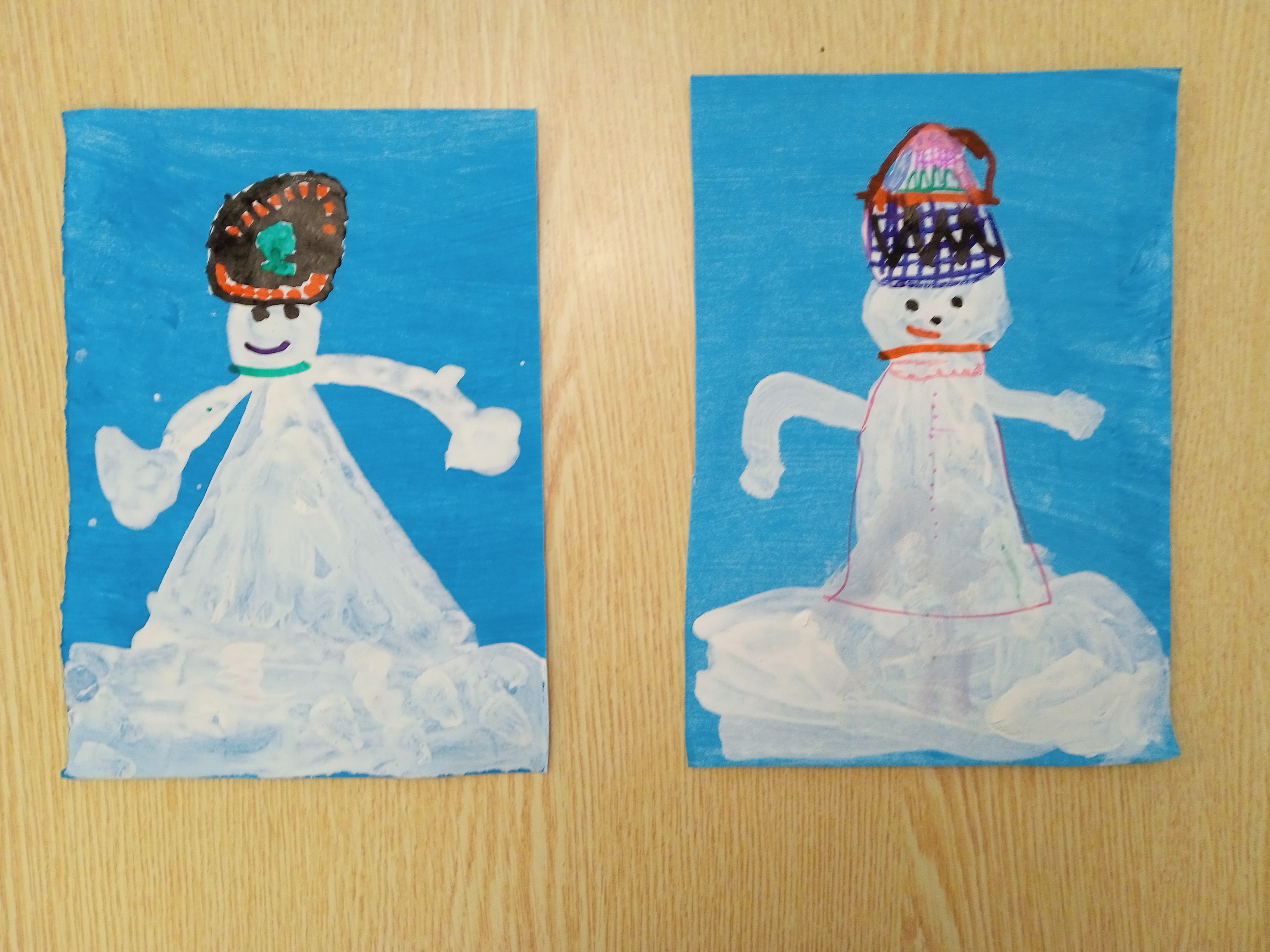 «Зимние сказки»
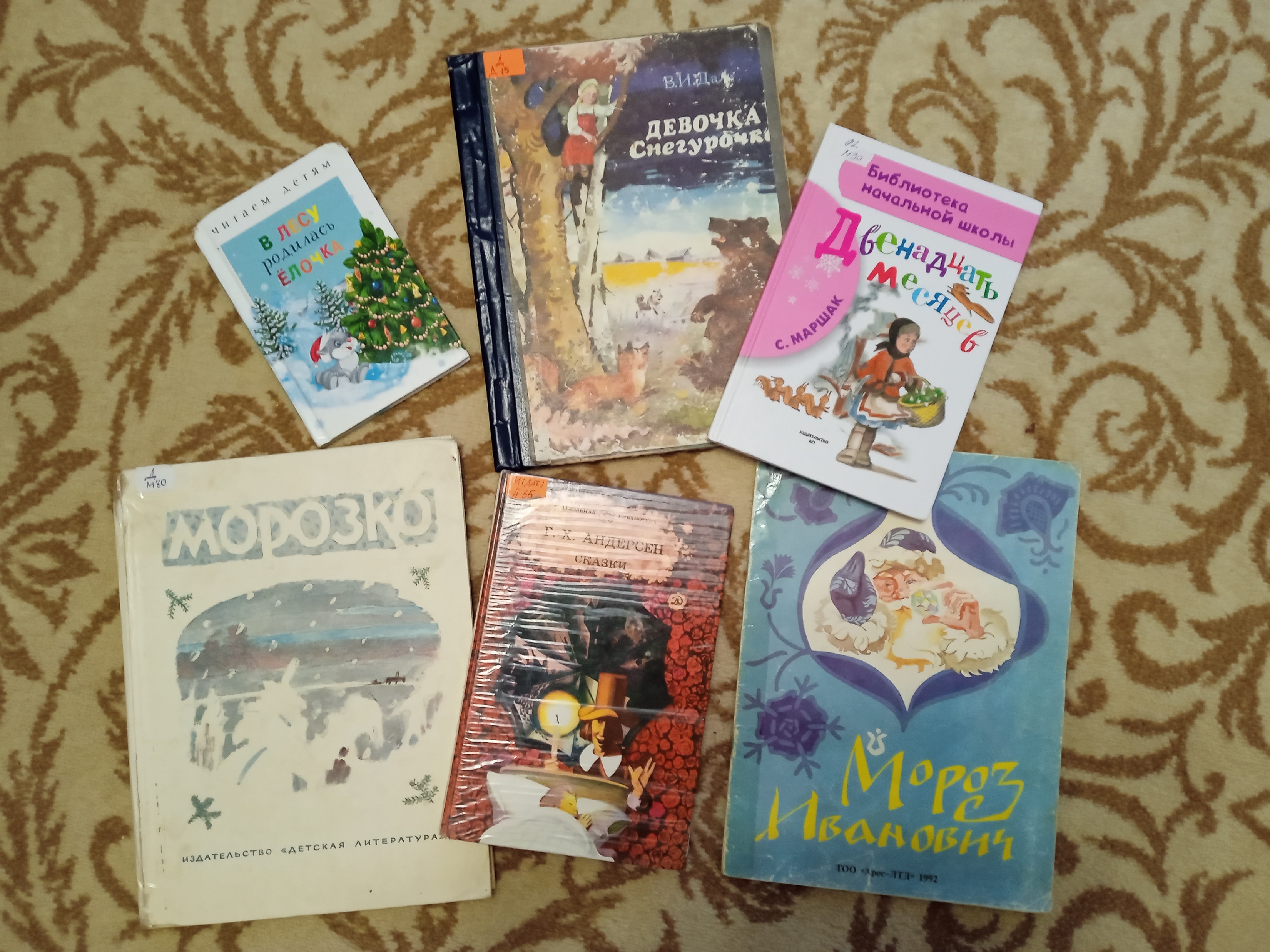